geldigheid van Edukoppeling versies
28-10-2021
Werkgroep Edukoppeling
Gelaagd interoperabiliteitsraamwerk
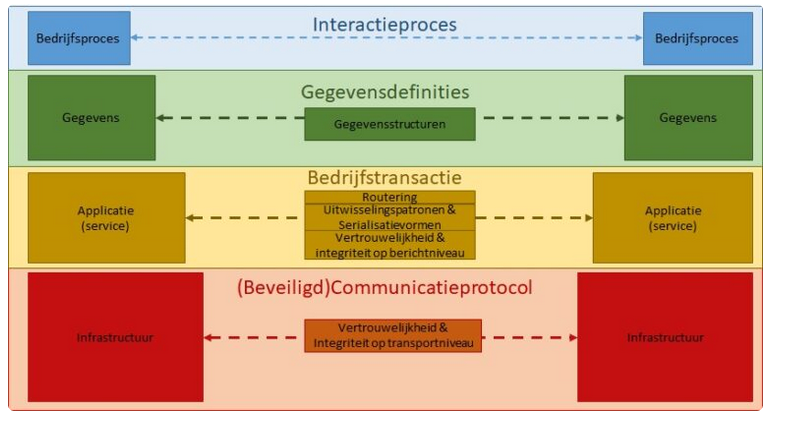 Producten werkgroep Edukoppeling
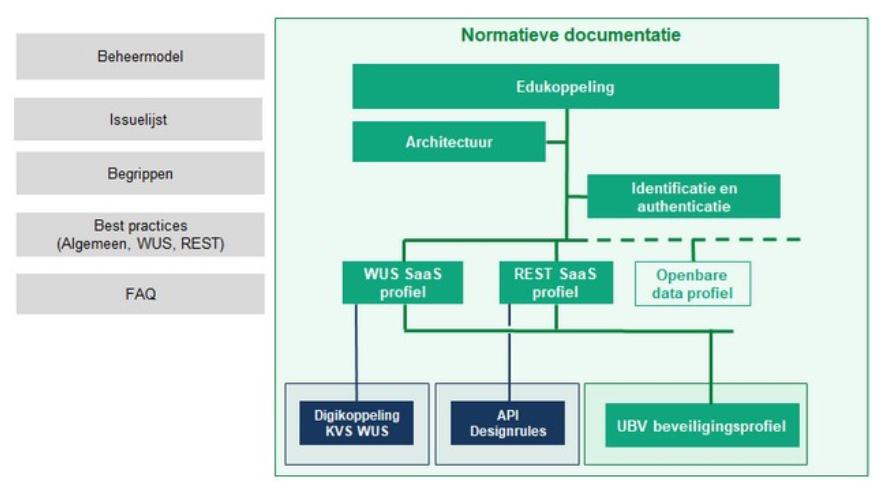 Versiebeheer Edukoppeling
Collectieve afspraken (zoals CEVO) gebaseerd op één versie
Nieuwe versies ontstaan,  recent bijvoorbeeld REST-API
Issues doen zich voor o.a  op het gebied van beveiliging
Migraties  betreffen meerdere partijen
LAS is spin in het web: meerdere versies bij meerdere afspraken.
Promotie  vooruitgang en actief onderhoud
Oude versies niet meer onderhouden
  Tijdreizen eigen verantwoordelijkheid

Een einddatum geven bijv. drie jaar
 Verlenging bespreken in de werkgroep

Periodiek onderhoud
Aanbevolen: opnemen in GLO
Ook voor (beveiligings backlog)
Welk advies heeft de architectuurraad
Voorkeuren voor a, B, C of combinaties?
Welke rol zou de architectuurraad hierin moeten hebben?